Version
Document Owner
SIA Endowment Program Funding Request:
1.0
Your Name Here
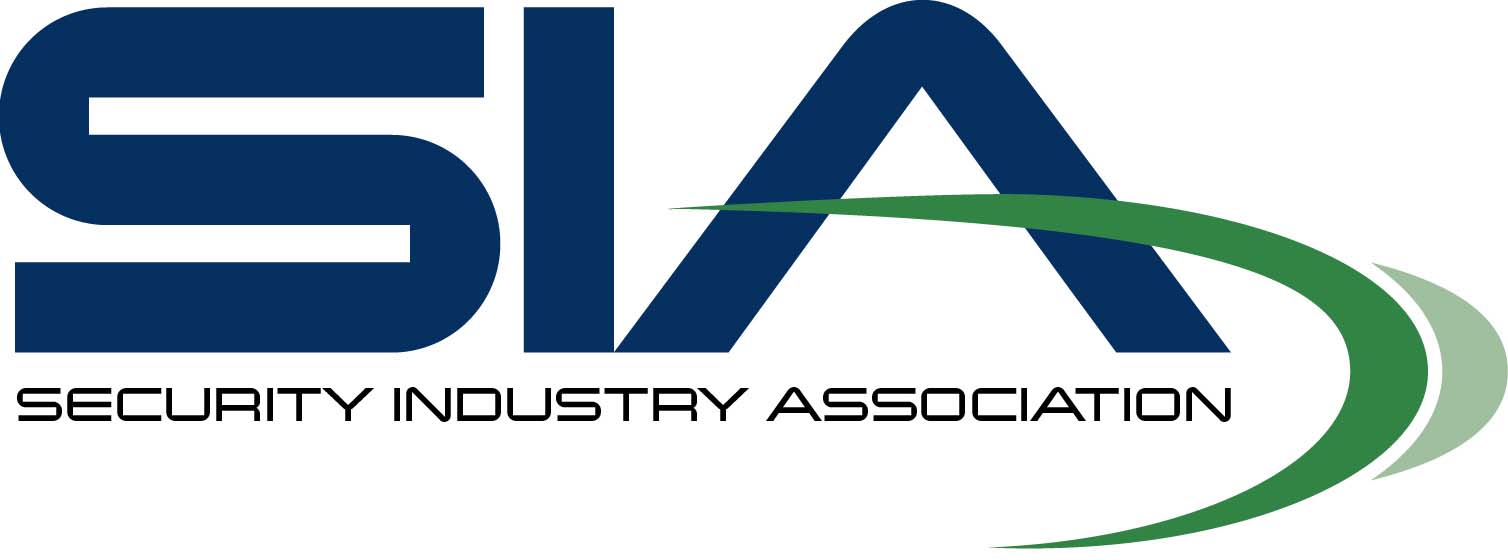 Last Changed
Created
Note: Document is editable in PowerPoint
Enter Date Here
Enter Date Here
Background description of the proposal
SIA Strategic Framework:
Describe how the proposal reflects the principles and objectives of the SIA Strategic Framework.
Enter text here
Enter text here
SIA program and/or member benefit to be established/enahanced:
Planning: Milestones
Enter text here
Enter text here
Work to be done:

.
Enter text here
Benefits, Results, Deliverables (planned or actual)
Enter text here
Business Case:
Enter text here
jj
Enter text here
Amount Requested:
SIA Committee Support/Staff Liaison:
Enter text here
Follow up - Progress reporting date:
Enter text here
CONFIDENTIAL